Refactoring: JUnit
CPSC 501: Advanced Programming Techniques
Fall 2020
Jonathan Hudson, Ph.D
Instructor
Department of Computer Science
University of Calgary
Monday, August 24, 2020
Unit Testing
Unit Testing
A unit test is a technique for testing the correctness of a module of source code 

You create separate test cases for every nontrivial method in the module 

Unlike most other tests, is done by developers as they code 

Is a form of “bottom-up” testing
Benefits of Unit Testing
Beneﬁts of unit testing: 
Reduces the time spent on debugging 
Catches bugs early 
Eases integration 
Bottom-up testing allows you to build a large system on a reliable “foundation” of working low-level code 
Documents the intent of the code 
Encourages refactoring 
Tests are rerun to make sure no new bugs are introduced 
Is a form of regression testing
Goal of Unit Testing
The goal of unit testing is to determine if the code: 

Does what is intended 

Works correctly under all conditions 
Including exceptional conditions like bad input, full disks, dropped network connections, etc., etc. 

Is dependable
Usage of Unit Testing
Your test code is for internal use only 

Is separate from production code and is not shipped 

Production code must be “unaware” of the test code that exercises it 
However, you may have to refactor poorly structured code to make it testable
Unit Testing Frameworks
Unit testing frameworks make it easy to build and run tests 

Open source frameworks include: 

JUnit for Java 
NUnit for C#
pytest for python
JUnit Example
JUnit Example – Largest Integer Method
We will test the following method: 
Note:  contains some bugs
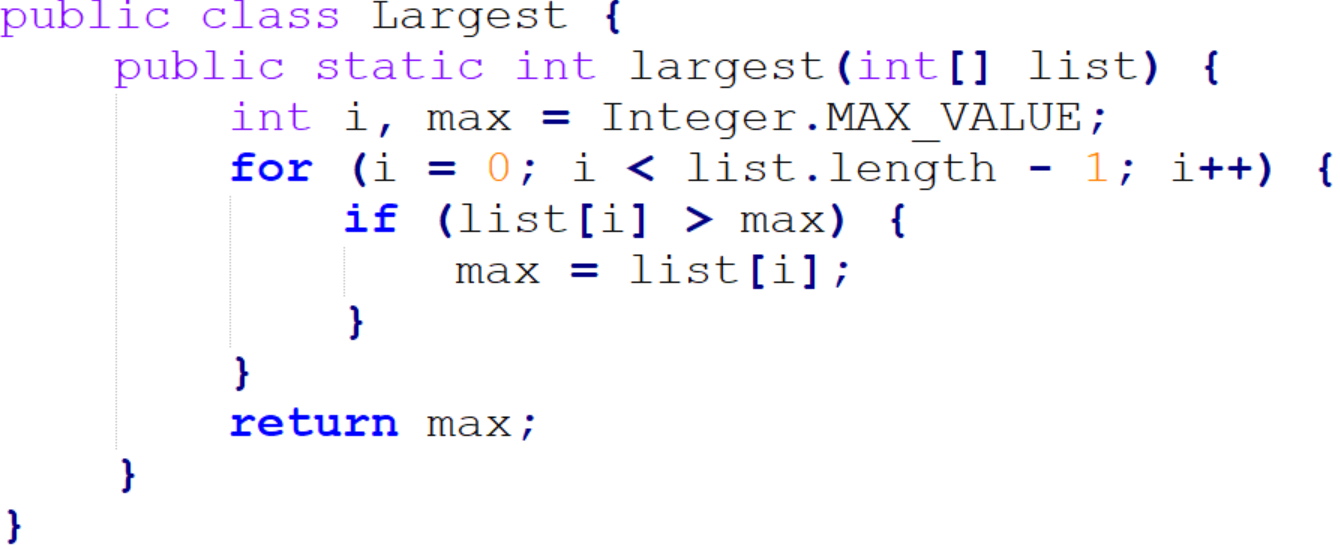 JUnit Example – JUnit Test
Create a test class with an initial test:
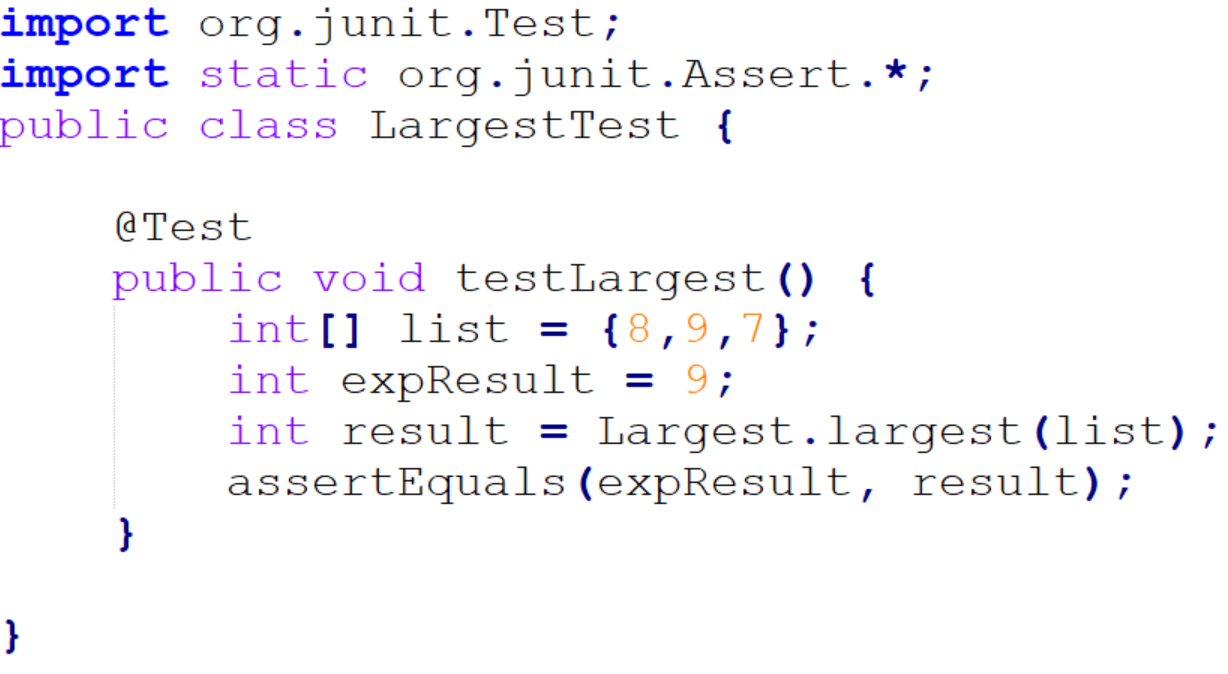 JUnit Example - Details
Your test class can be named anything 
Test methods must be annotated with @Test 
Will be invoked automatically by the test runner 
The assertEquals() will abort if the largest() method does not return a 9 
9 is the largest element in the list 8, 9, 7 
Save the ﬁle 
Compile using:  javac *.java
JUnit Example - Running
Run the test 
Use:  java org.junit.runner.JUnitCore LargestTest

The classpath must be set correctly for this to work 
Is a textual UI 
Most IDEs can run tests within their GUI
JUnit Example – Failing Test
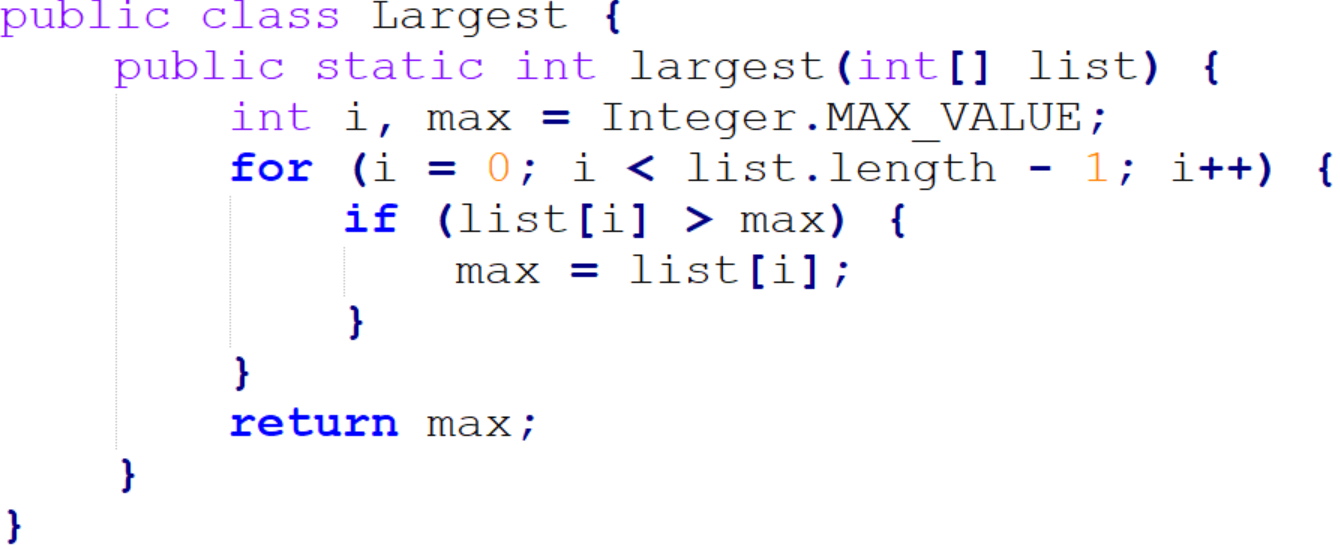 JUnit Example – Multiple Asserts
Create a new test testOrder():   





Tests for the largest element in all 3 positions 
Recompile and retest
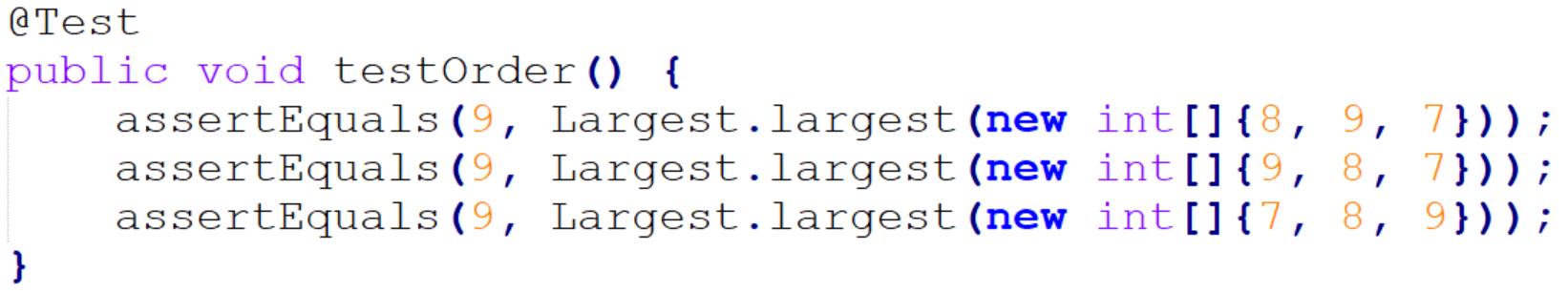 JUnit Example – Failing Again
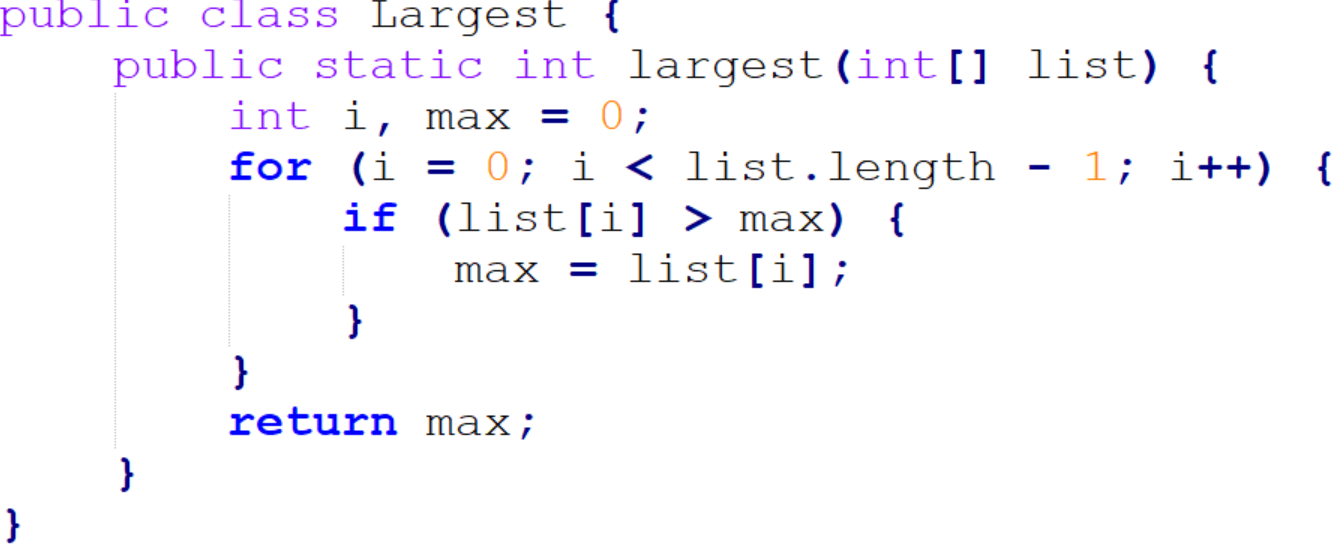 JUnit Example – Fix Bug
We ﬁnd another error: 
Is an “off by one” bug: 
Change loop for correct termination
Recompile and retest 
Should report:  OK (2 tests)
JUnit Example – More Tests
Add methods to test for duplicates and a list of size one:   







Recompile and retest 
Should report:  OK (4 tests)
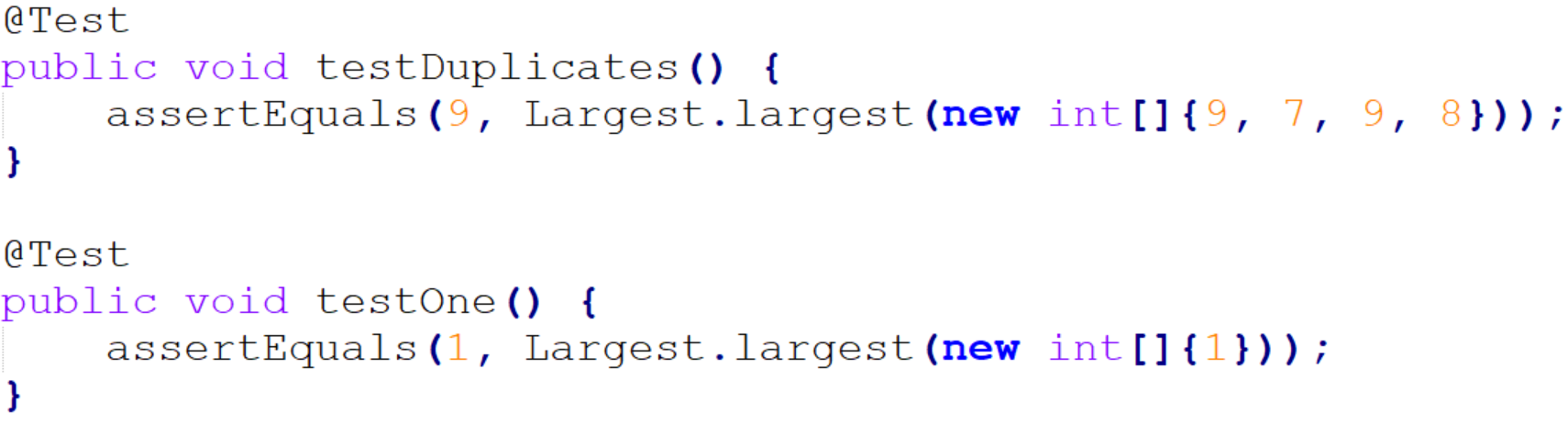 JUnit Example – Negative Numbers
Add a method to test negative numbers:   




Retesting reveals another bug: 



Fix by initializing  max = Integer.MIN_VALUE; 
Retest
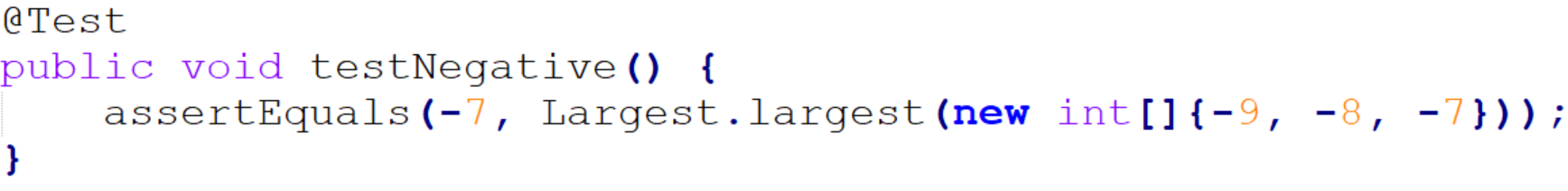 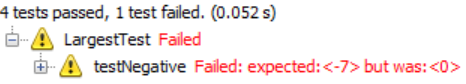 JUnit Example – Exceptions?
What should happen if the list is empty?
 Throw an exception
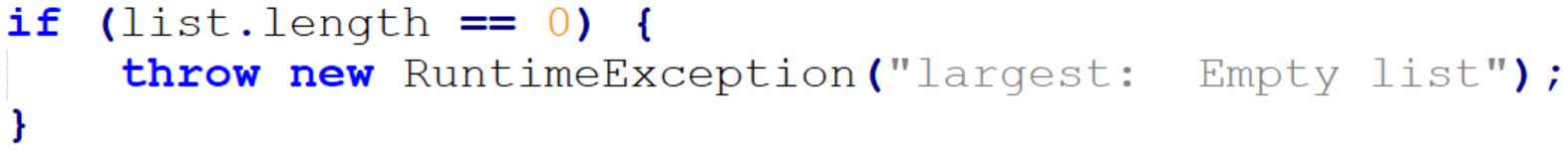 JUnit Example – Exceptions Expected
Add a test for this:
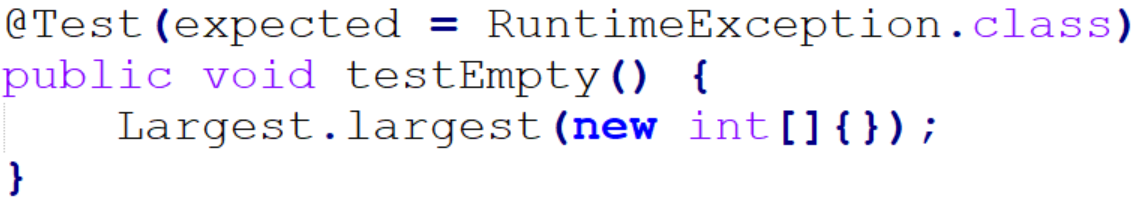 JUnit Example – Null?
What if our function should crash on null input?
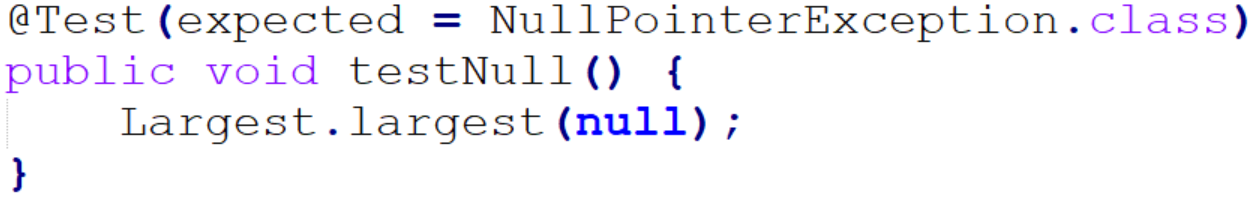 JUnit Versions
JUnit Versions
There are three main JUnit revisions active
JUnit 3 (offered as choice by eclipse)
JUnit 4 (default in eclipse? or was, might change soon if is)
JUnit 5 (AKA Jupiter, default in Netbeans)
JUnit Versions
There are three main JUnit revisions active
JUnit 3 (offered as step down choice by eclipse)
JDK 1.2+
JUnit 4 
JDK 1.5+
JUnit 5 
JDK 1.8+
Has JUnit Vintage for running Junit 3/4 Tests
Recommend using JUnit5 and an IDE environment like eclipse
JUnit 3
There are three main JUnit revisions active
JUnit 3 (offered as step down choice by eclipse)
Had to use testXXX pattern for methods
Had to catch exception manually
Had to comment out tests to ignore them
Can’t test timeouts
Can’t make methods that run once before test class executes
JUnit 4
There are three main JUnit revisions active
JUnit 4 (default in eclipse/netbeans)
Most common (JUnit 5 adds features that are nice but less of a big deal)
@Test to designate tests
@BeforeClass/@AfterClass for methods to run once for test class
@Before/@After for methods to run around each test
Can test for exceptions
Can @Ignore tests
Can test with timeouts @Test(timeout=1000) 
@Category of tests
Can add fail messages to asserts
JUnit 5
There are three main JUnit revisions active
JUnit 5 (AKA JUnit Jupiter)
Tag name changes (same functionality)
Messages moved to end of assert (makes copy-paste code trickier b/w versions)
Can @Nested tests to only run if outer passes
JUnit Framework
JUnit Framework
The JUnit framework does the following: 
Sets up conditions needed for testing 
Creates objects, allocates resources, etc. 
Calls the method 
Veriﬁes the method worked as expected 
Cleans up 
Deallocates resources, etc.
JUnit Framework
All test methods must be annotated with @Test 
Are invoked automatically by the framework 

Each method uses various assert helper methods 
Aborts the test method if the assertion fails 
Reports failures to the user
JUnit Asserts
JUnit asserts: (JUnit4 and JUnit5 will swap message front/end of parameters)

assertEquals([String message], expected, actual) 
message is optional 

assertEquals([String message], expected, actual, tolerance) 
Useful for imprecise f.p. numbers 

assertNull([String message], Object object) 
Asserts that the object is null 
Also: assertNotNull()
JUnit Asserts
JUnit asserts: (JUnit4 and JUnit5 will swap message front/end of parameters)

assertSame([String message], expected, actual) 
Asserts that expected and actual point to the same object 
Also:  assertNotSame() 

assertTrue([String message], boolean condition) 
Also:  assertFalse() 

fail([String message]) 
Fails the test immediately
Used to mark code that should not be reached
JUnit After/Before
Use @Before to mark a method used to initialize the testing environment before every test in test class
E.g.  Allocate resources, initialize state 

Use @After to mark a method used to clean up after every test in test class
E.g.  Deallocate resources 

Are invoked before and after every test method is run 
Incredibly useful to make objects re-used across multiple tests
Tests should be designed to be run independently, and in any order 
(JUnit doesn’t follow your source code order)
33
JUnit AfterClass/BeforeClass
Like @Before/@After, but once for the whole test class (instead of each function)
Good for static setups, like database connections

Use @BeforeClass to mark a method used to initialize the testing environment when test class is initialized
E.g.  Allocate resources, initialize state 

Use @AfterClass to mark a method used to clean up after every test in test class is complete
E.g.  Deallocate resources
JUnit Before/After Examples
Junit: Before and after
BeforeClass – things you need for multiple tests (connections to resources, constants), shouldn’t be changed by tests
AfterClass – cleanup things related to BeforeClass
Before – things used for multiple tests, often changed by tests
After – clean up stuff related to Before
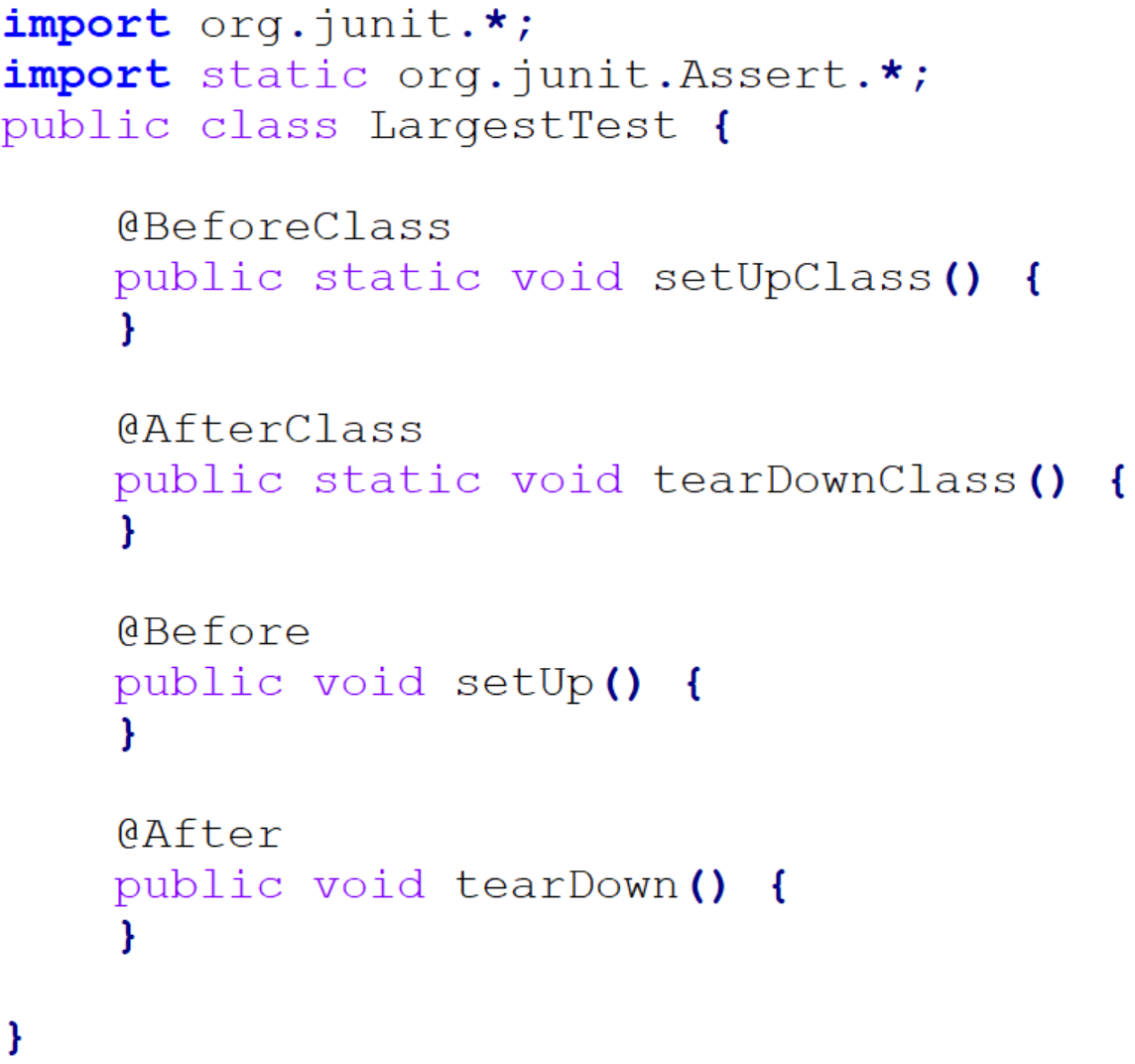 JUnit After/Before - Example
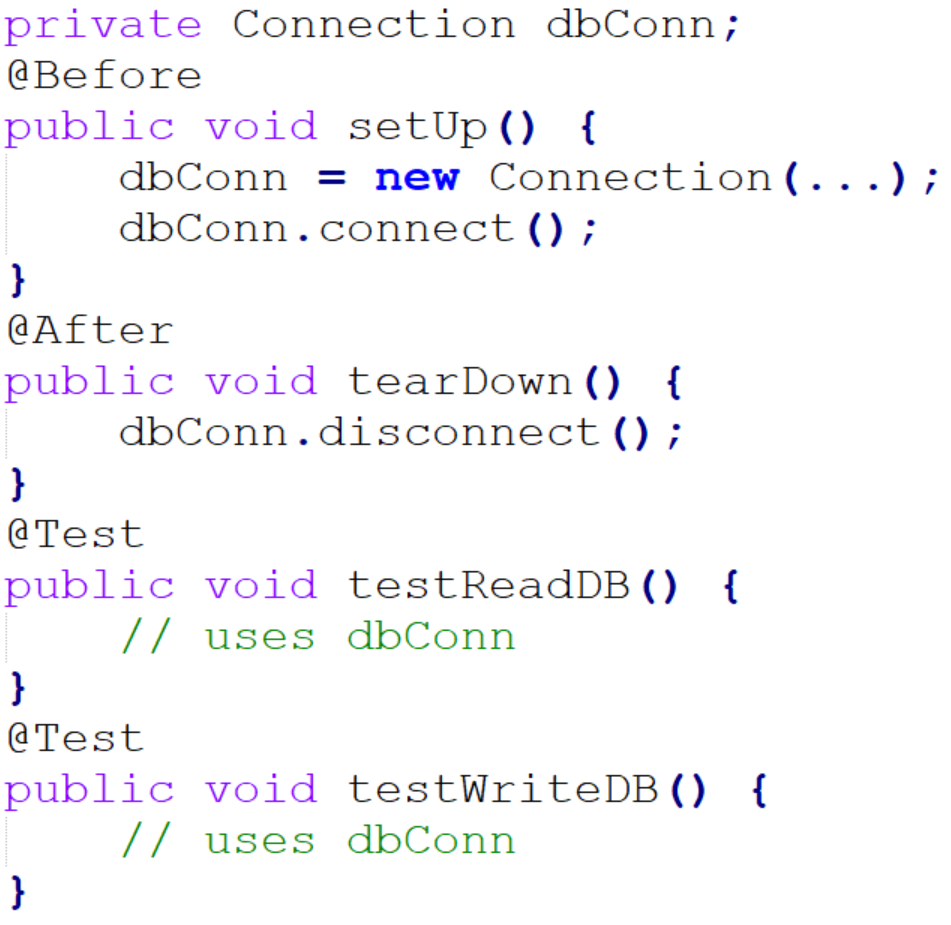 JUnit How Suite it Is
JUnit Suites
By default, the test runner uses all methods of a class annotated with @Test 
A suite of tests is created for you automatically 

You can combine tests from several classes into a suite using the @RunWith and @SuiteClasses annotations
 E.g. Combine tests from TestLargest and TestSmallest classes
JUnit Suite - Example
JUnit Creating Tests
Testing
Use the mnemonic Right-BICEP 

Are the results right? 
i.e.  Does the code do what is intended? 

Check Boundary conditions 
Most bugs live at the “edges” 
Examples:  
Beginnings and ends of lists, ﬁles, etc. 
Badly formatted data 
Empty or missing values
… (next page)
Testing
Out of range values 
Duplicates in lists that should have unique data 
Ordered lists that aren’t, and vice-versa 
Things that arrive out of order 
Etc. 

Check Inverse relationships 
E.g.  Square the result of a square root method 

Cross-check by other means 
E.g.  Use a proven sorting algorithm to check the results of a new sorting method
Testing
Force Error conditions 
Incorrect input parameters 
Problems in the environment like: 
Running out of RAM 
Running out of disk space 
Dropped network connections 
High system load 
Etc. 
Can be simulated using mock objects 
i.e.  objects that stand in for system resources
Testing
Check Performance characteristics 
Make sure performance doesn’t degrade 
With large inputs 
When adding new functionality 


Always ask yourself: 
What else can go wrong?
Onward to … continuous integration & deployment.
Jonathan Hudson
jwhudson@ucalgary.ca
https://pages.cpsc.ucalgary.ca/~hudsonj/